CERCHIA  I IL NOME SCRITTO IN MODO ESATTO
COPIA IL NOME  NELLE GRIGLIE
MELA
MALA
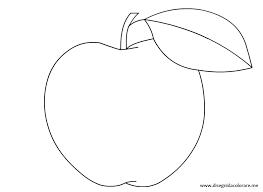 A
M
E
L
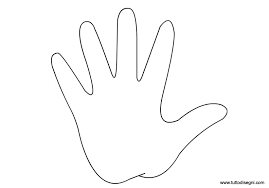 MENO
MANO
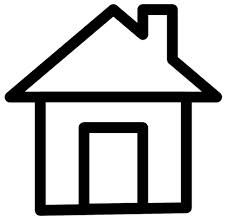 COSA
CASA
CANE
CANI
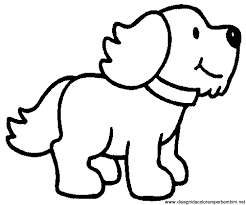 DITO
DITA
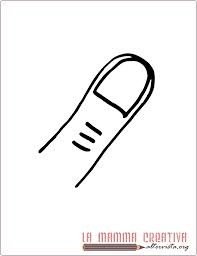 VITA
VITE
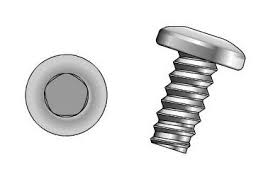 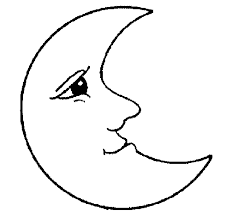 LUNA
LANA